The Birthday Problem and Some Twists 
                  H. James Norton & George W. Divine
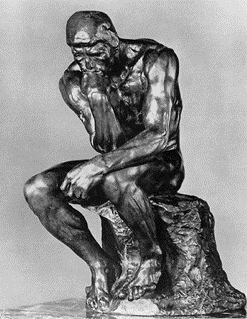 What is the probability that at least two people have the same birthday (day & month) in a random sample of 35 people?
Most students say the probability is between 0 & 10%.  Their
argument is that 35/365 = 9.6%. I choose 35 students in the class
and ask them their birthday. I go month by month and have the 35
call out their day of the month. I list the days on the board. The 
students are surprised when there is a match, and shocked by 
multiple matches. On one occasion when there were no matches, I 
recounted the birthdays and found that there were only 34.  I asked
the 35 if one of them had failed to call out their day of the month. 
One student meekly said she had not.  I asked why she had not, and
she replied. “Someone else had already called out that day.” On 
those few occasions when no matches occur, I assign each student
to query 35 people about their birthday, list the days by month, 
check for matches and bring the results to next class. Later in the
course I show the proof that the correct answer is 81.4%.
The birthday problem was first proposed by Von Mises in 1939.
The proof uses 2 important properties of probability theory: 

1. The probability of A = 1 –  probability complement of A

2. The multiplication rule for dependent events:
P[A1A2...AN]=P[A1]P[A2|A1]...P[AN|A1...AN-1] 

Let A = at least 2 people have the same birthday.
The complement of A = no people have the same birthday.             
For this problem the complement of A is much easier to calculate.
For N = 35 people, the probability of the complement of A =
(365/365) x (364/365) x (363/365) x ...(331/365) = 0.186 

Therefore for N = 35,  P(A) = 1 - .186 = .814

For other values of N, Probability of A
 N	         1	   10	   23	   30	   35	   45	   50
Prob	0.0	0.117	0.507	0.706	0.814	0.941	0.970
Some twists on the “Birthday Problem”
Hocking & Schwerman (1968)

Derive the probability for the occurrence of  exactly k pairs of birthday matches  
 in a group of size N.
Gehan (1968)
There is a class of N students.
Each is asked for his/her birth date in order with the instruction to the class that as soon as another student hears his/her birth date, they are to raise their hand.
What is the probability that a hand is first raised when the R(th) student is asked? (R= 1,2, …N)?
He derives the formulas to answer this question.
For N >23, the median is approximately
   [N - .5 - √(N+22)(N-23))]
For N=35,
   the median is approximately 8.4.
What if the distribution of birthdays is not uniform?
The probability of sharing a birthday is increased.
Bloom(1973). His proof uses the method of Lagrange multipliers.
Munford(1977). Proof by contradiction.
Berresford (1980) gives the actual data from NY State Health Department showing the number of births by day of the year. The birthdays are not uniform over the year.
Attachment 1

SAS code for calculating probabilities of a match  for N = 1 to 75

 
data bday;

pnomatch=1;

  do n=2 to 75;

    pnomatch = pnomatch * (366 - n) / 365;

    pmatch = 1 - pnomatch;

    put n= pnomatch= pmatch=;

    output;

   end;

run;

proc print;

run;

symbol1 v=point i=join;


axis1 label=(a=90 r=0 'Probability');

proc gplot;

plot pmatch*n / vaxis = axis1;

  title 'Probability of a Birthday Match vs Number of Persons';

run;
Attachment 2


SAS code for simulations of birthday problem,  N = 35


 
data birthday;


n=35;


do i=1 to n;


day=ceil(ranuni(0)*365);


output;
References
               



Berresford, G.C., (1980), "The Uniformity Assumption in the Birthday Problem," Mathematics Magazine, 53: 286-288.

 
Bloom, D.C., (1973), " A Birthday Problem,"  American Mathematical Monthly, 80: 1141-1142.

 
Diaconis, P. and Mosteller, F.,(1989), "Methods for Studying Coincidences,“ 

 Journal of American Statistical Association, 84:853-861.

 
Gehan, E.A., (1968), "A Note on the Birthday Problem," American Statistical Association, 22:28-28.

 
Ginther, J.L. and Ewbank, W.A., (1982),"Using a Microcomputer to Simulate the Birthday Coincidence Problem," 

Mathematics Teacher, 75:769-770.

 
Hocking, R.L. and Schwertman, N.C., (1986),"An Extension of the Birthday Problem to Exactly k Matches,“

 The College Mathematics Journal, 17:315-321.
Munford, A.G., (1977), "A Note on the Uniformity Assumption in the Birthday Problem,“

 American Statistical Association, 31:119-119.



Naus, J.I., (1968), "An Extension of the Birthday Problem,“ The American Statistician, 22:27-29.

 
Rust, P.F., (1976), "The Effect of Leap Years and Seasonal Trends on the Birthday Problem," 

American Statistical Association, 30:197-198.

 
Travers, K.J. and Gray, K.G., (1981)"The Monte Carlo Method: A Fresh Approach to Teaching Probabilistic
 
Concepts," Mathematics Teacher, 74:327-334.
 
Von Mises, R. (1939), "Uber Aufteilungs-und Besetzungs-Wahrscheinlichkeiten,“
 Revue de la Faculté Sciences de I'Universuité d'Istanbul, N.S., 4: 145-163